4H Rogaland
Velkommen til klubboppfølgingsmøte 
DEL 2 - 21.01.21
Program - del 2
Informasjon fra 4H Rogaland- Inform - nyhetsbrevet- digitalt styrevervkurs mm- digitalt årsmøte - prosjekter- Knask*  Hvordan skape aktiviteter i klubbene på tross av korona? / Skape engasjement blant styremedlemmer og medlemmene / motivere til deltakelse
kl 20.30 Takk for i kveld
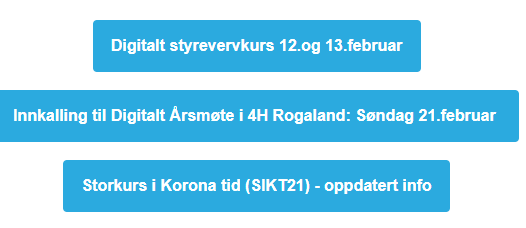 Vil du finne tidligere utgaver av nyhetsbrevet ?
Inform finner du her:
www.4h.no/rogaland/info/
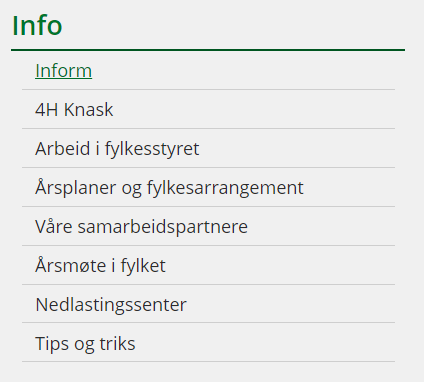 Styrevervkurs – påmelding 7.febr
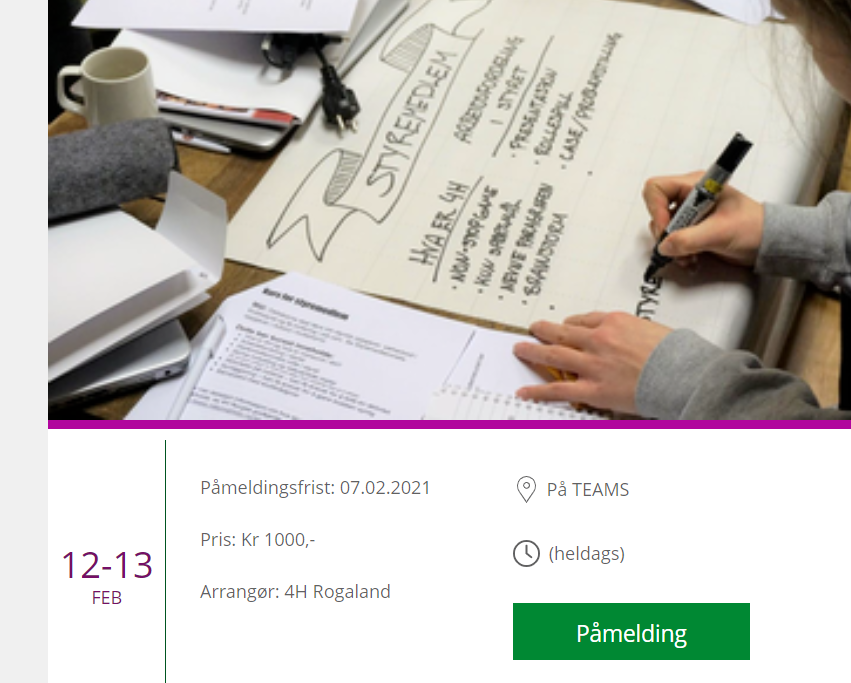 Kursavgift: kr 1.000 per klubb
Andre arrangement
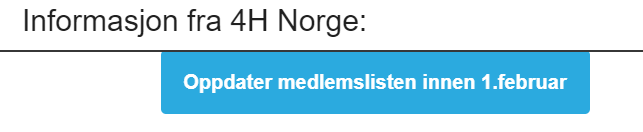 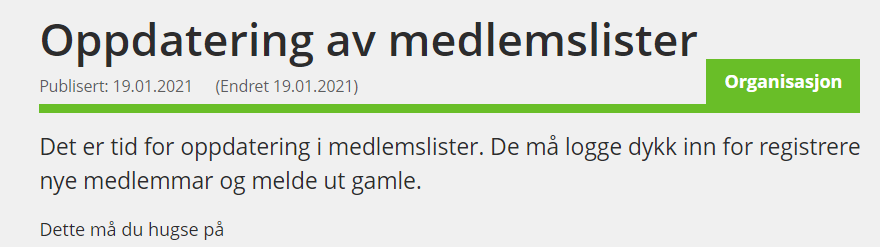 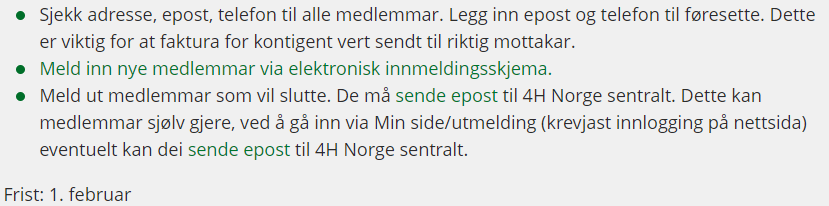 Brevvenn i USA?
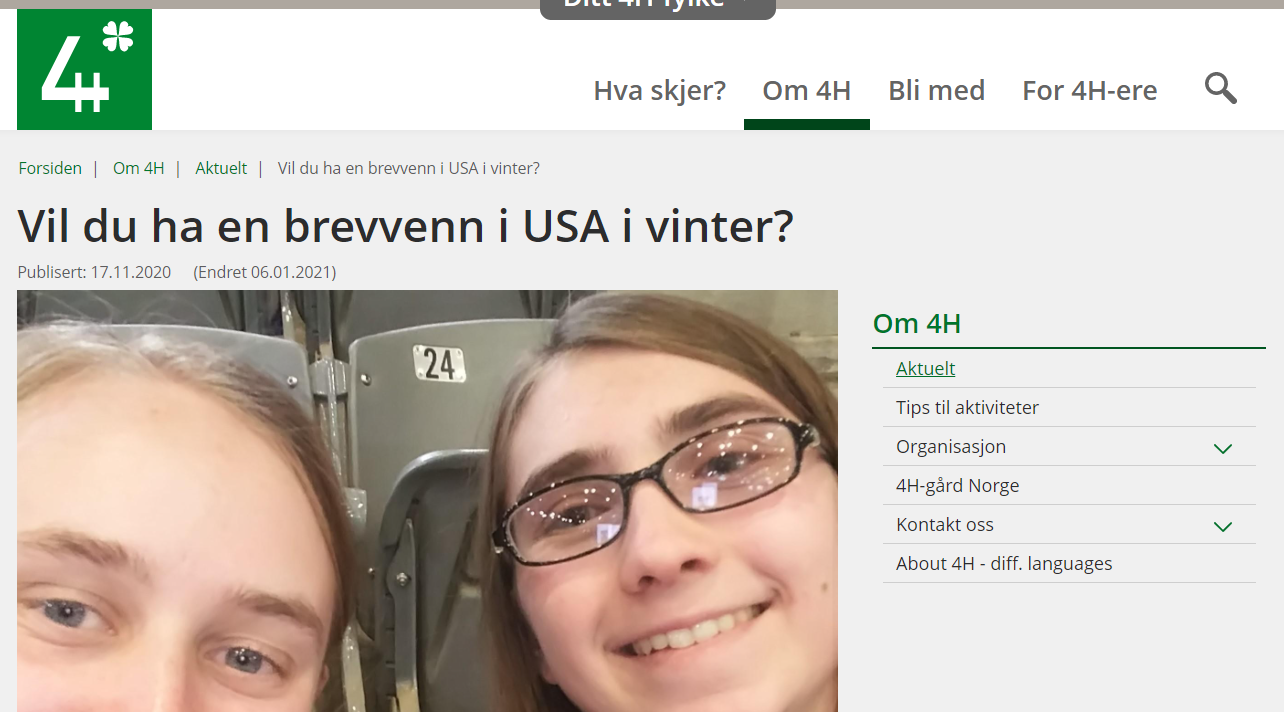 Digitalt årsmøte - kl 11 - 21.2.2021
Hver 4H klubb velger 2 delegater 
deltakere med stemmerett for klubben

Delegater melder seg på årsmøte
frist: 1. februar

Sakspapirer 
publisert på nett
sendt per epost til delegater

Årsmøte bruker GoPlenum & Teams
GoPlenum: pålogging delegater (epost, mobilnr)
Teams: åpent møte uten påmelding

Årsmøteopplæring: onsdag 17.2 kl 18
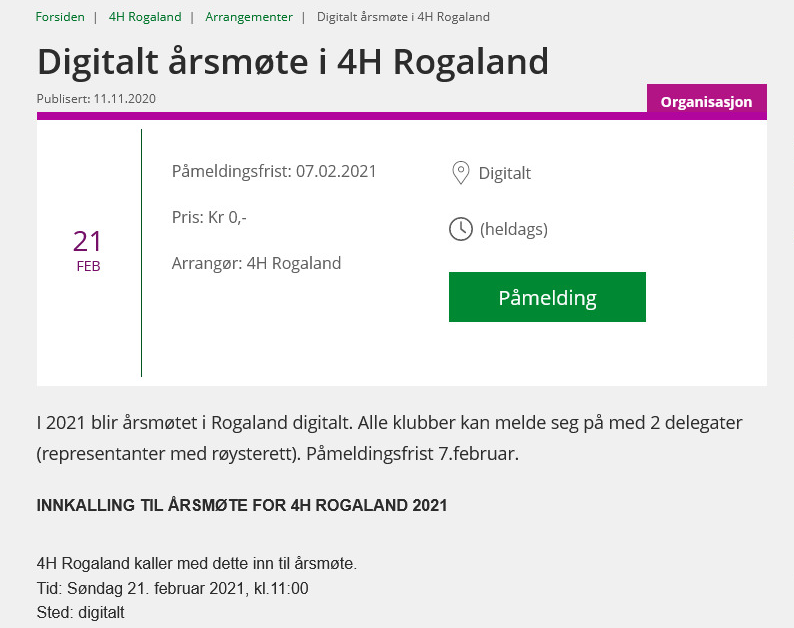 Prosjektplattform
Prosjektplattform stengt til 15.2 pga oppgradering
Frist levering prosjektplan endres til 15.4
Opplæring i fylke etter vinterferien (1.- 5.3)

Oppdragsbanken er tilgjengelig
Informasjonssider er tilgjengelig
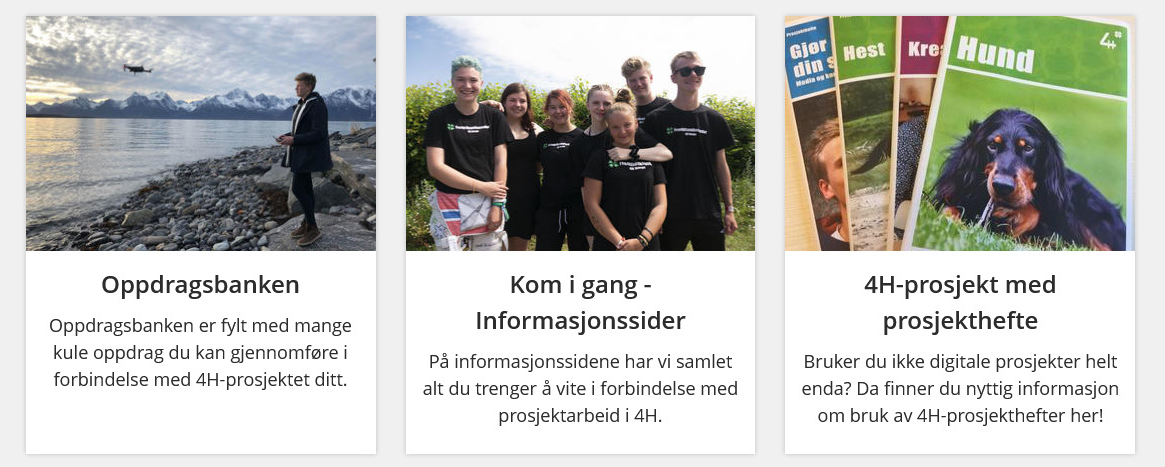 KNASK medlemsblad
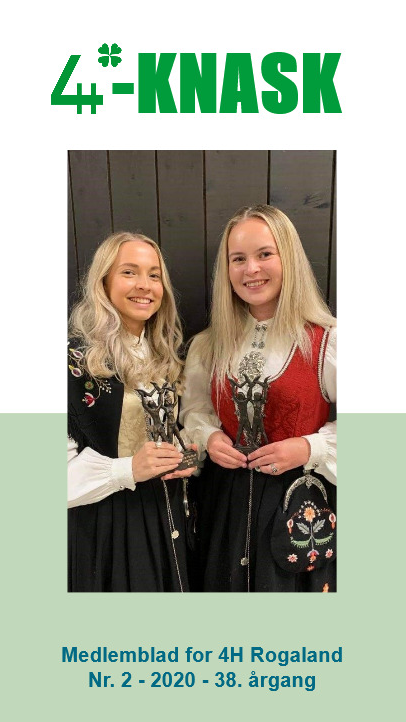 Har du lest den nye Knasken?
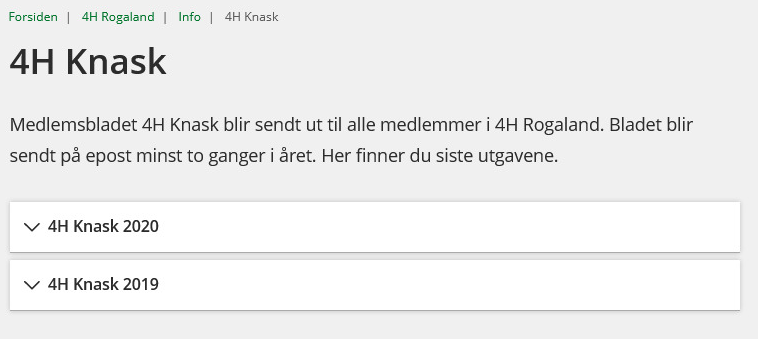 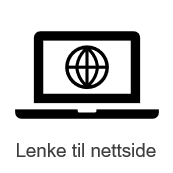 https://youtu.be/sONCHoAKI2E
Gruppeoppgaver
Hvordan skape aktiviteter i klubbene på tross av korona? 
Hvordan skape engasjement blant styremedlemmer og medlemmene?
Hvordan motivere styremedlemmene til å delta på digitalt styreverv/årsmøte?
Takk for i kveld